Ghicitori
Rotunjoară şi-nfoiată,         E-o legumă cam ciudată,         Căci, în timp ce e tăiată,         Te apucă plânsu-ndată.
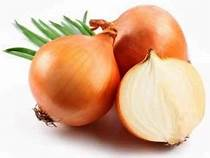 Voinicel cu haina albă        Iese primul din zăpadă.
Sus pe culmi înalte creşte,         Lumea-n case îl pofteşte,         Îi dă daruri să le ţină         Şi potire de lumină!
FELICITĂRI!